ВЗАИМОДЕЙСТВИЕ УЧИТЕЛЯ-ЛОГОПЕДА И УЧАЩИХСЯ ПОСРЕДСТВОМ ИНТЕРНЕТ-ТЕХНОЛОГИЙУЧИ.РУ
Ялалова Светлана Николаевна, 
учитель начальных классов, 
учитель-логопед 
МАОУ «Гимназия №26 г.Челябинска»
Интернет-технологии - технологии создания и поддержки различных информационных ресурсов в компьютерной сети Интернет: сайтов, блогов, форумов, чатов, электронных библиотек и энциклопедий. (www.tadviser.ru)
Интернет-технологии – это разного рода технологии и сервисы, которые позволяют осуществлять всю деятельность в компьютерной сети Интернет. (https://sites.google.com/)
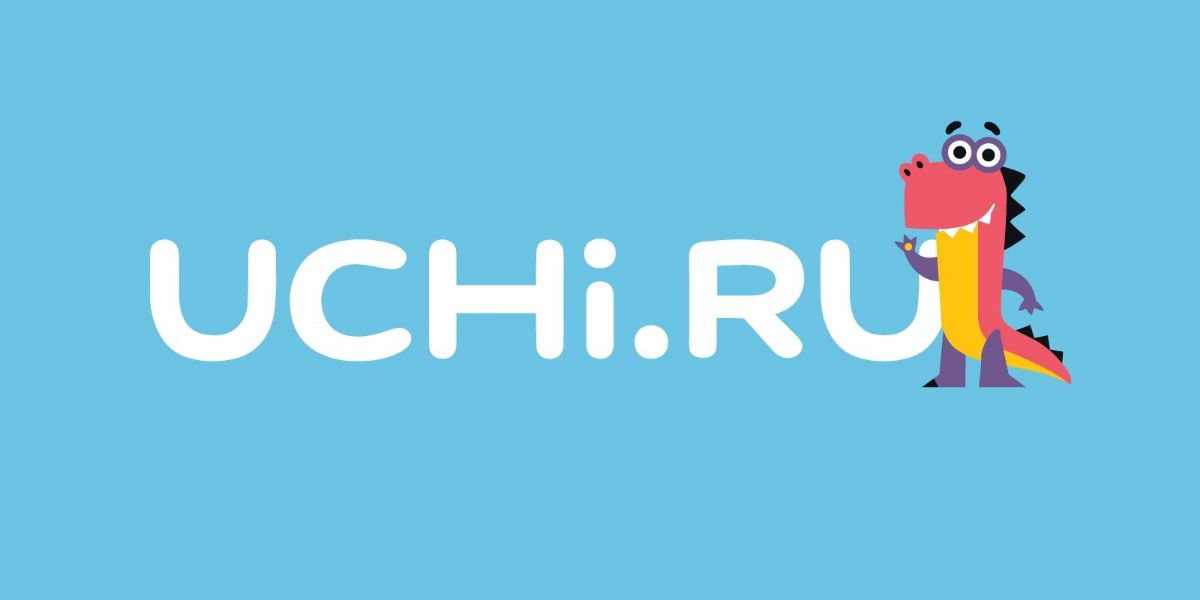 Образовательная платформа UCHI.RU
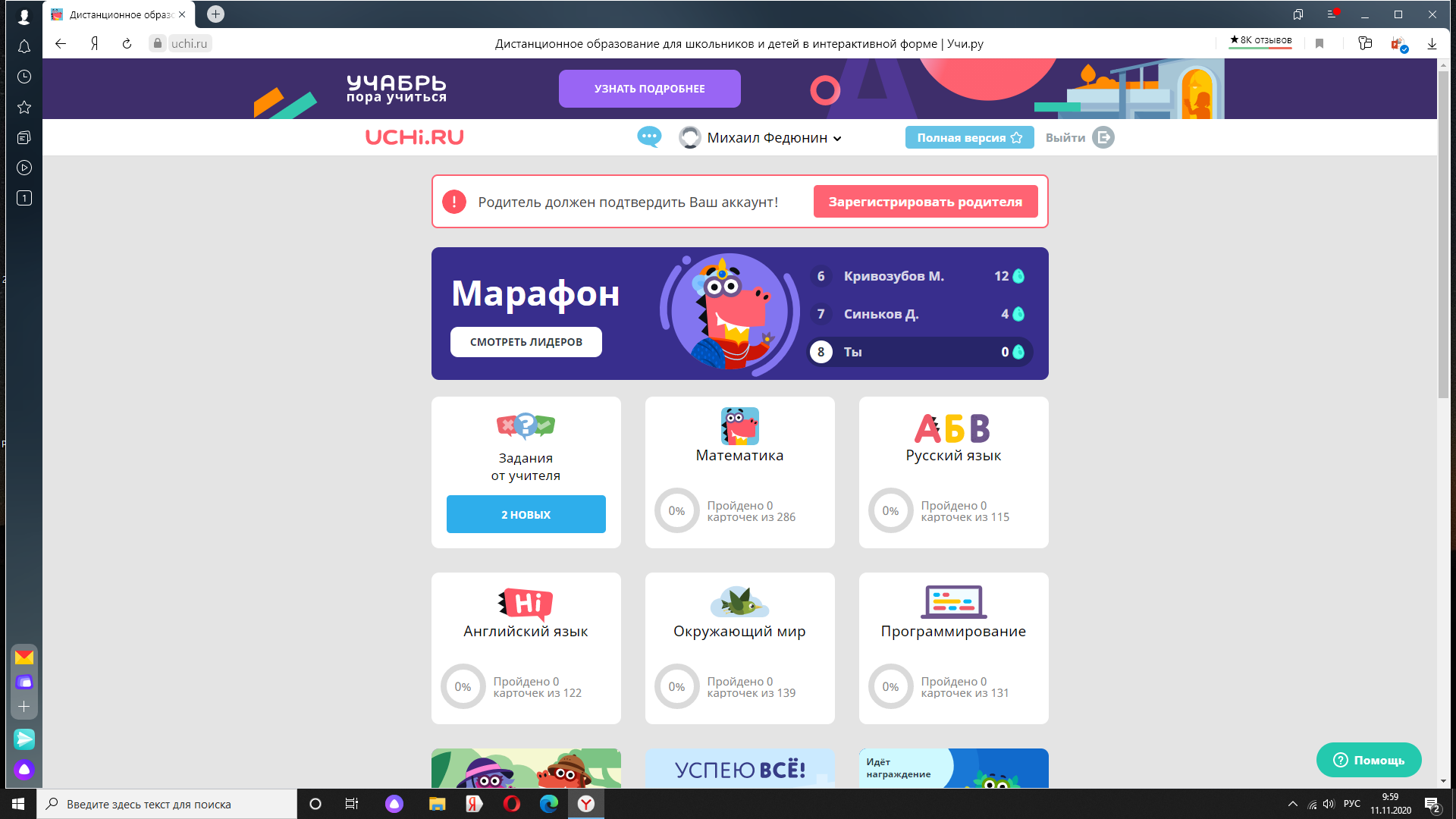 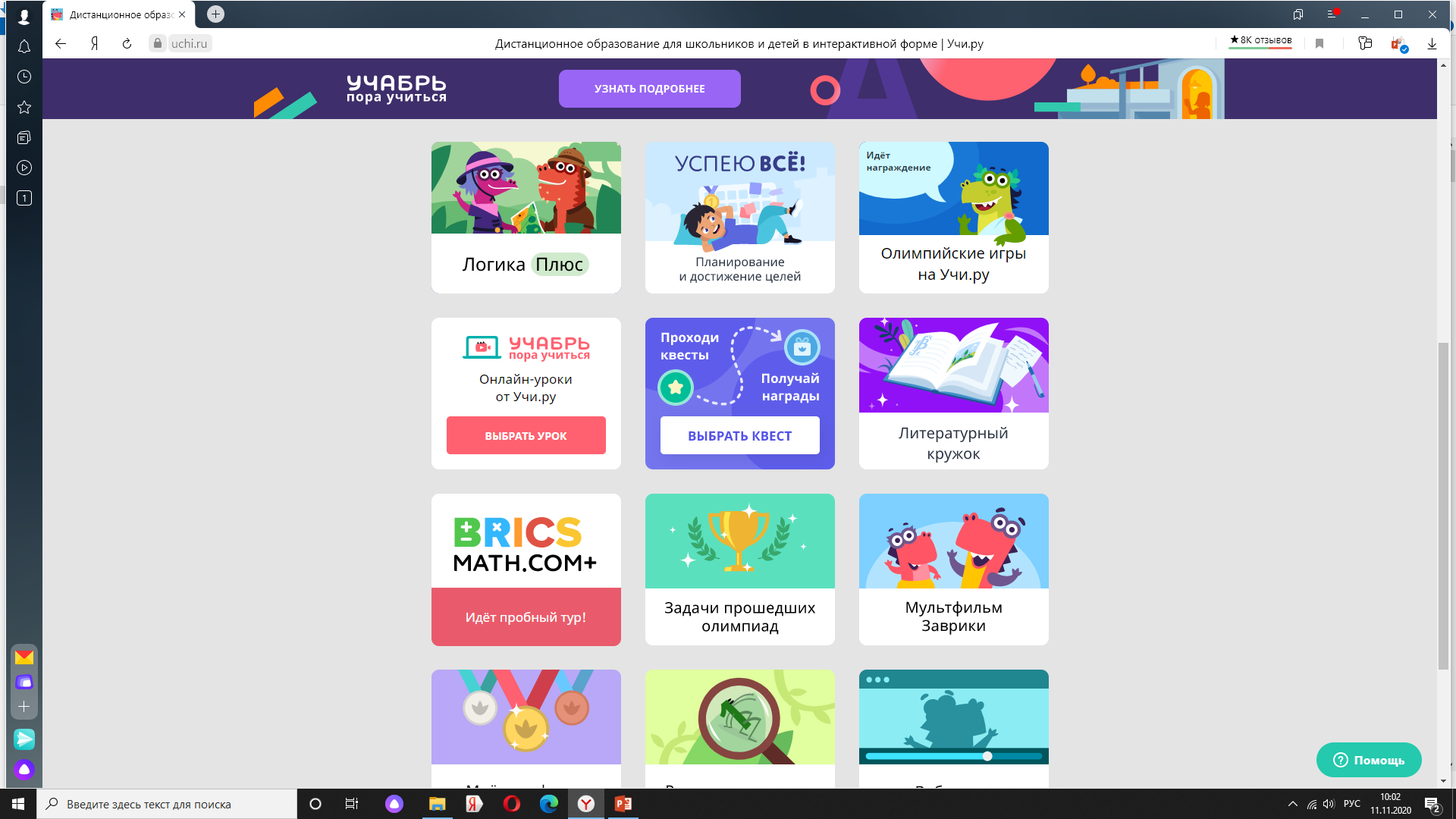 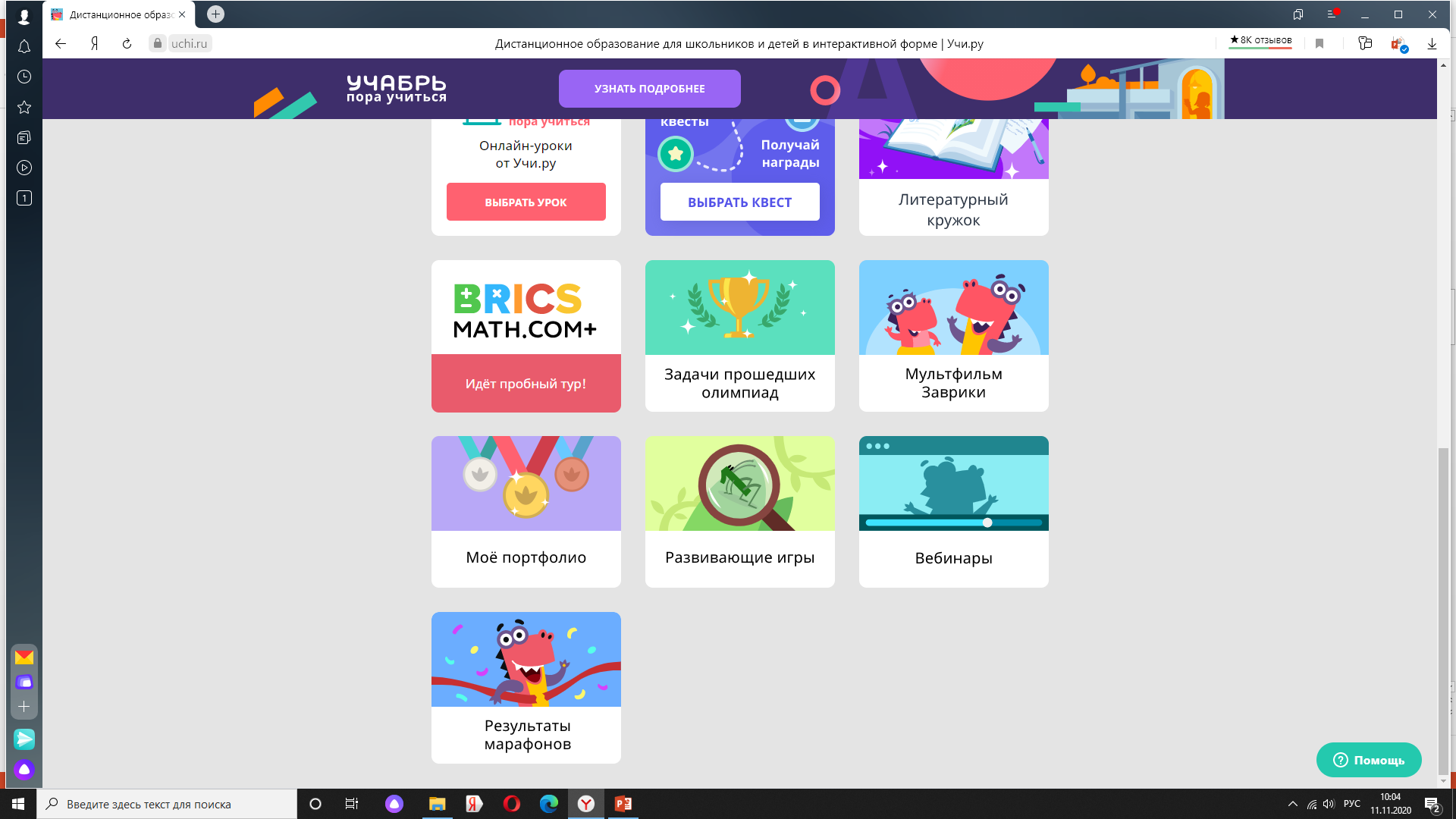 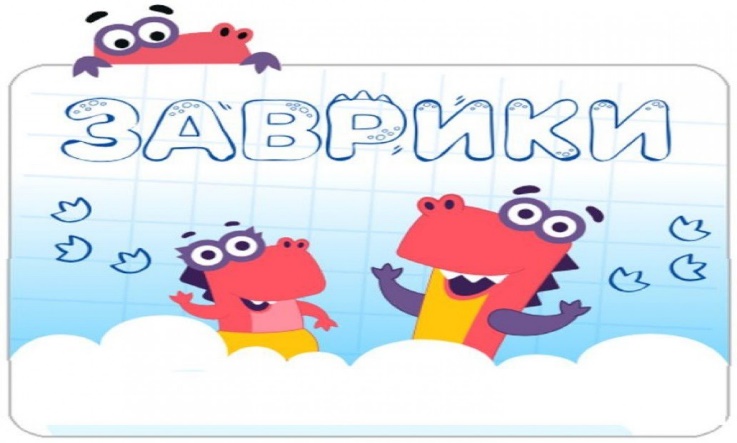 Сервис «Онлайн-уроки»
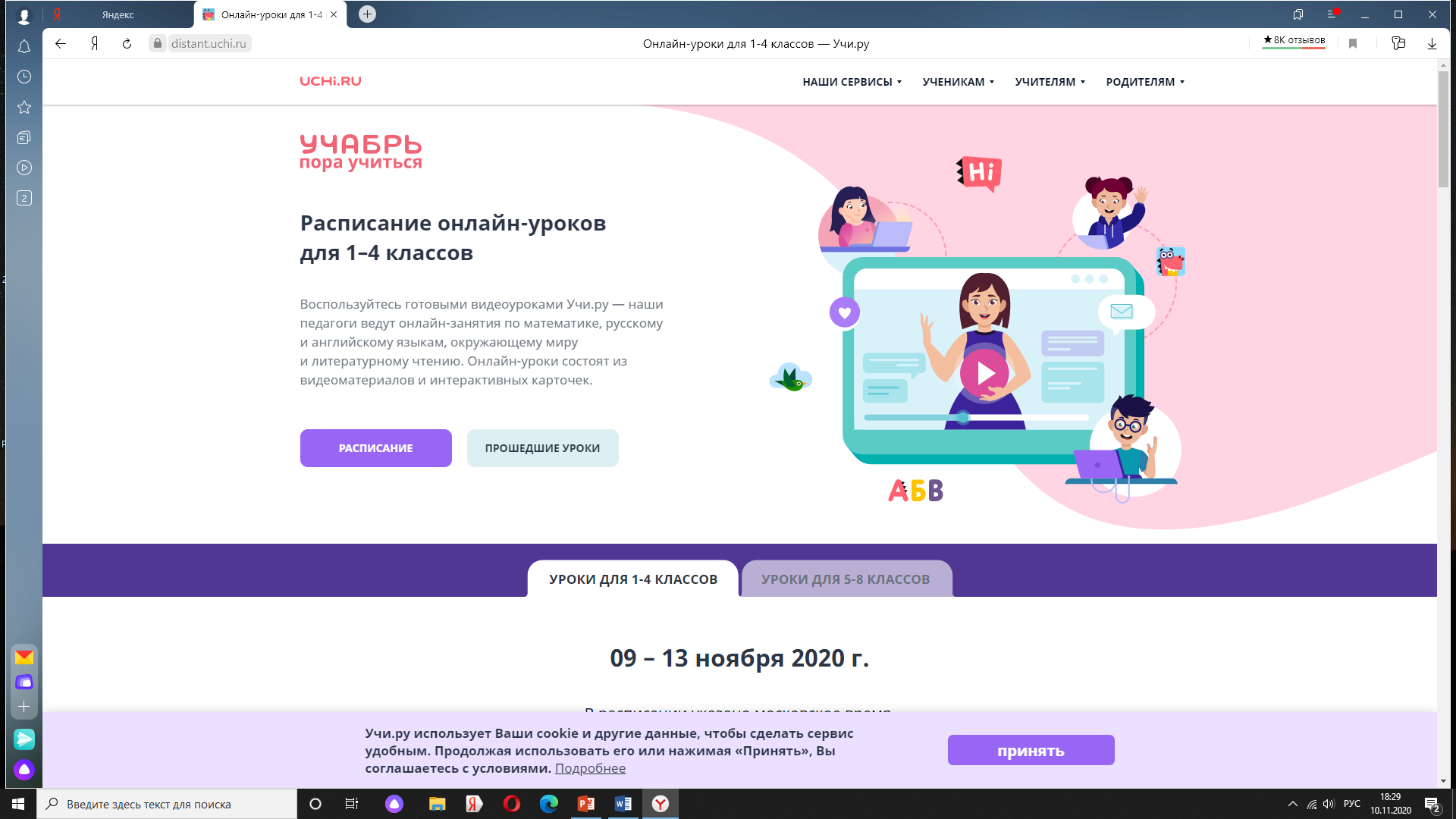 Сервис «Виртуальный класс»
Сервис «Задания от учителя»
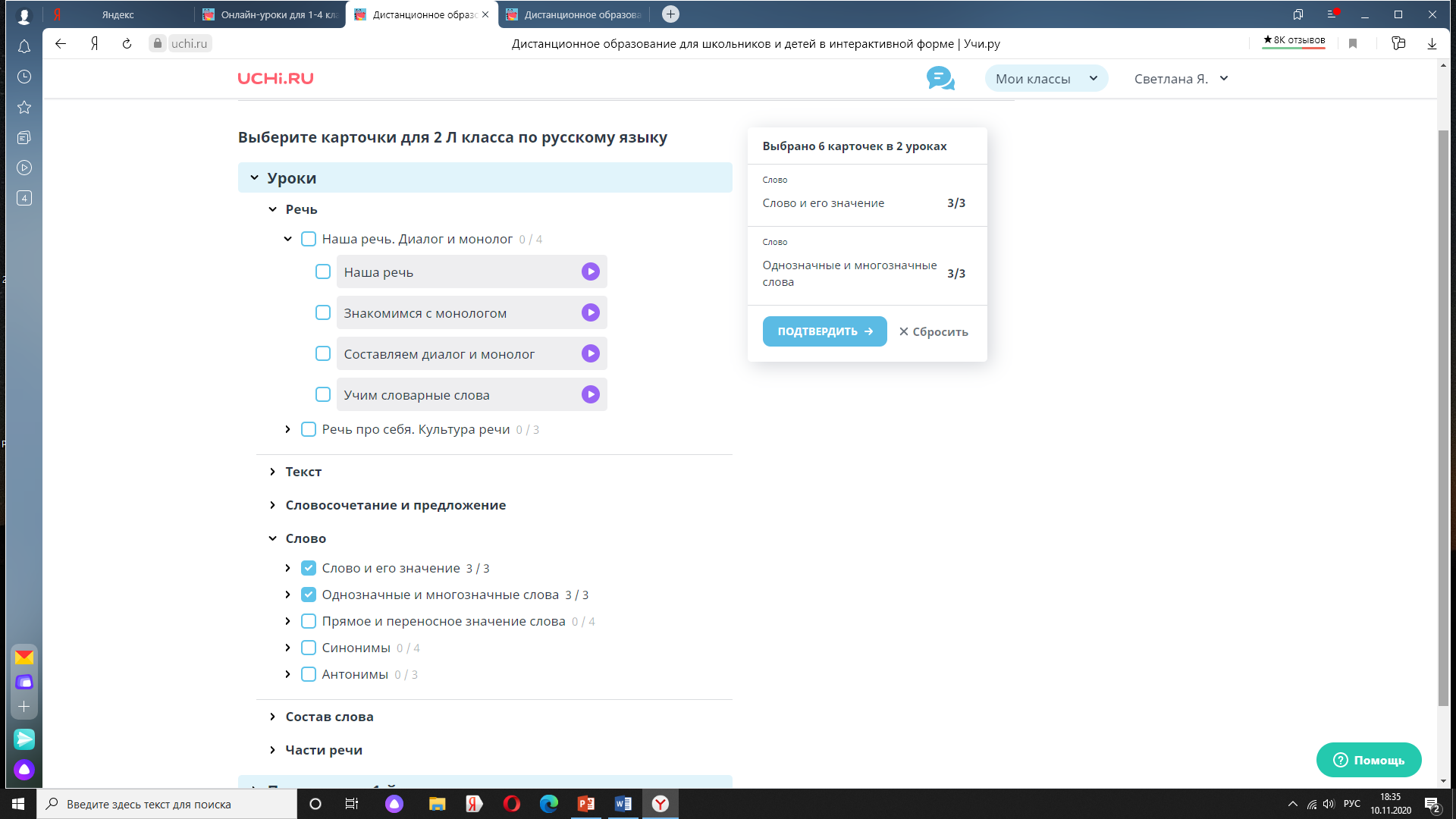 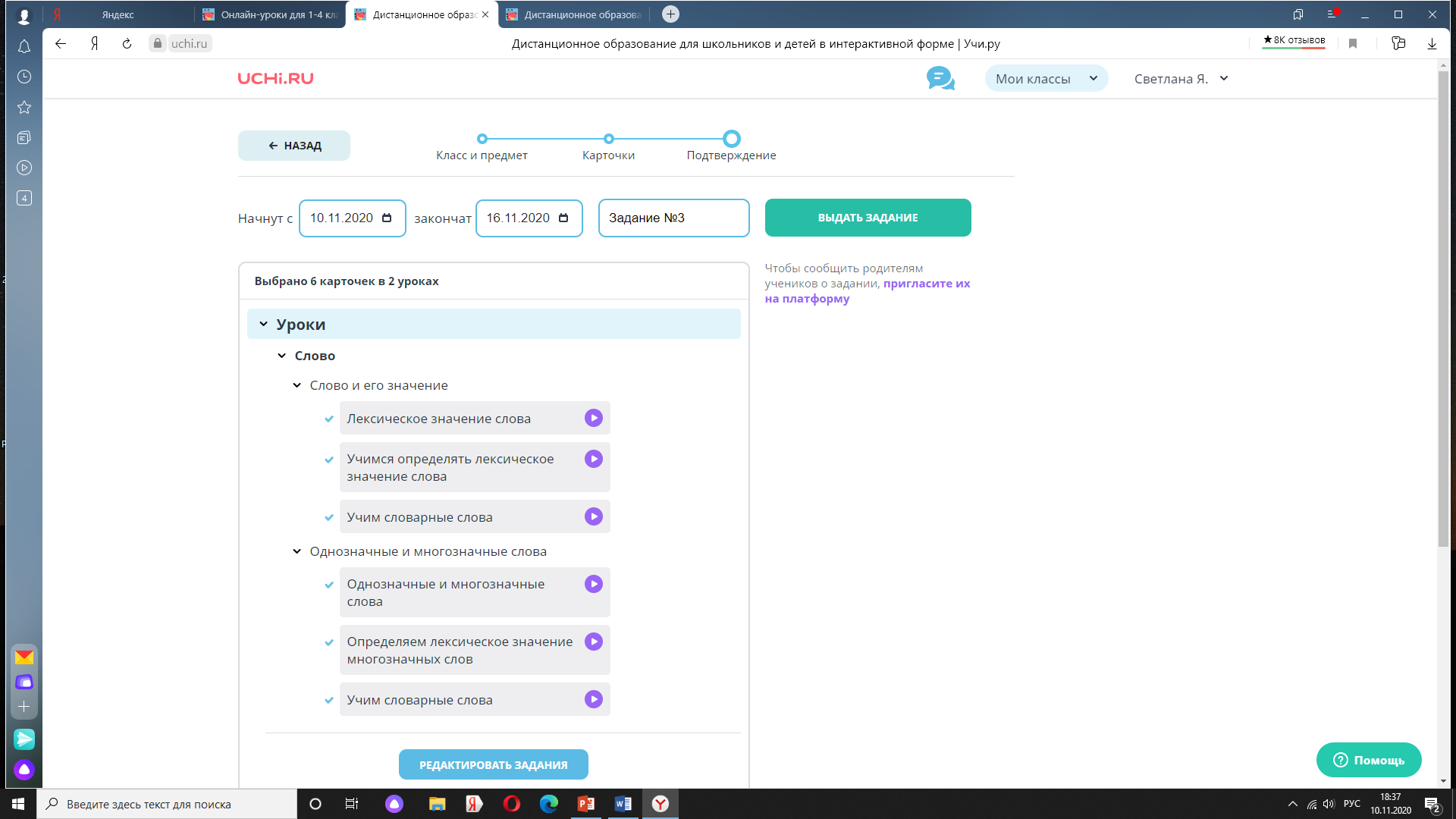 Сервис «Проверка знаний»
Спасибо за внимание!